স্বাগতম
শিক্ষক পরিচিতি
পাঠ পরিচিতি
শ্রেণিঃ সপ্তম 
বিষয়ঃ গণিত 
অধ্যায়ঃ ২ 
অনুশীলনীঃ ২.১ 
( সমানুপাত )
নিচের ছবিগুলো লক্ষ করিঃ
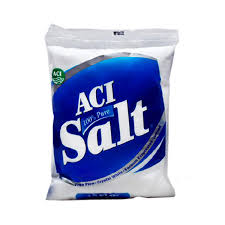 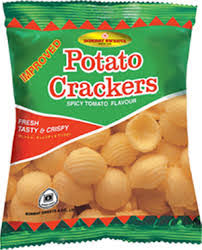 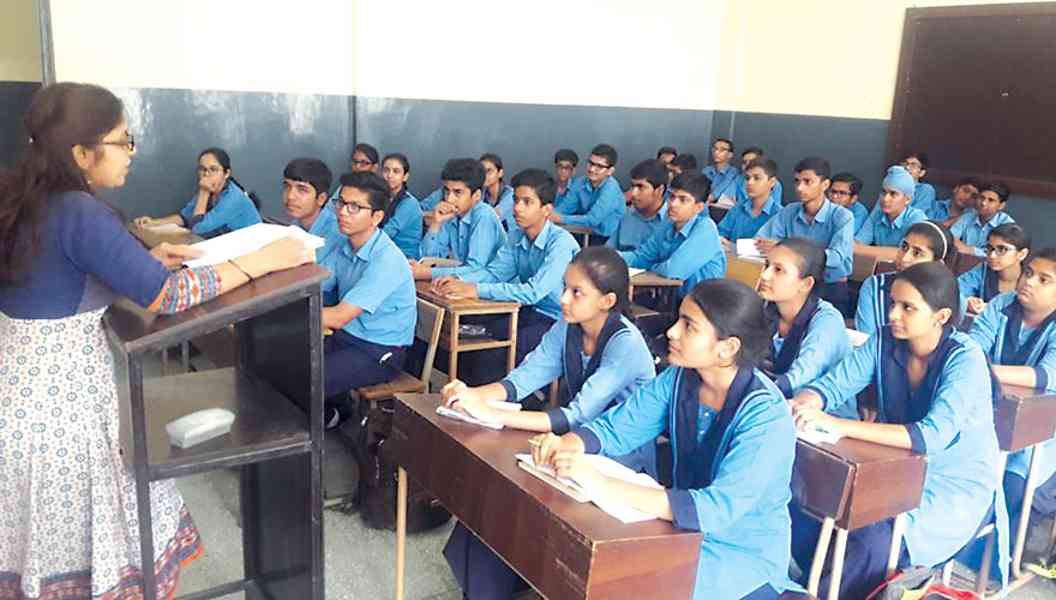 [Speaker Notes: চিপস ও লবণের দামের অনুপাত এবং শ্রেণিকক্ষে ছাত্র ও ছাত্রীর সংখ্যার অনুপাত সমান । পুত্র ও পিতার বয়সের অনুপাত এবং পিতা ও দাদার বয়সের অনুপাত সমান হলে কি ধরনের অনুপাত হবে?]
পাঠ শিরোনাম
সমানুপাত
শিখনফল
১। বহুরাশিক অনুপাত ব্যাখ্যা করতে পারবে। 
২। ধারাবাহিক অনুপাত ব্যাখ্যা করতে পারবে। 
৩। সমানুপাতের ধারণা ব্যাখ্যা করতে পারবে। 
৪। সমানুপাত সংক্রান্ত সমস্যা সমাধান করতে পারবে।
বহুরাশিক অনুপাত
উচ্চতা ৬ সে.মি
প্রস্থ  ৫ সে.মি
দৈর্ঘ্য ৮ সে.মি
এরুপ তিন বা ততোধিক রাশির অনুপাতকে বহুরাশিক অনুপাত বলে।
ধারাবাহিক অনুপাত
দাদা
পিতা
৬৫ বছর
৪১ বছর
পুত্র
এ ধরনের অনুপাতকে ধারাবাহিক অনুপাত বলে।
১৫ বছর
দুইটি অনুপাতকে ধারাবাহিক অনুপাতে রূপান্তরের জন্য প্রথম অনুপাতের উত্তর রাশি দ্বারা দ্বিতীয় অনুপাতের উভয় রাশিকে গুণ করতে হবে এবং দ্বিতীয় অনুপাতের পূর্ব রাশি দ্বারা প্রথম অনুপাতের উভয় রাশিকে গুণ করতে হবে।
একক কাজ
সমানুপাত
শ্রেণিতে মোট শিক্ষার্থী ৭০ জন
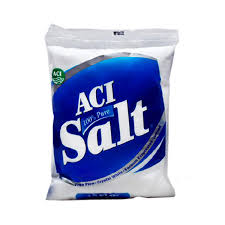 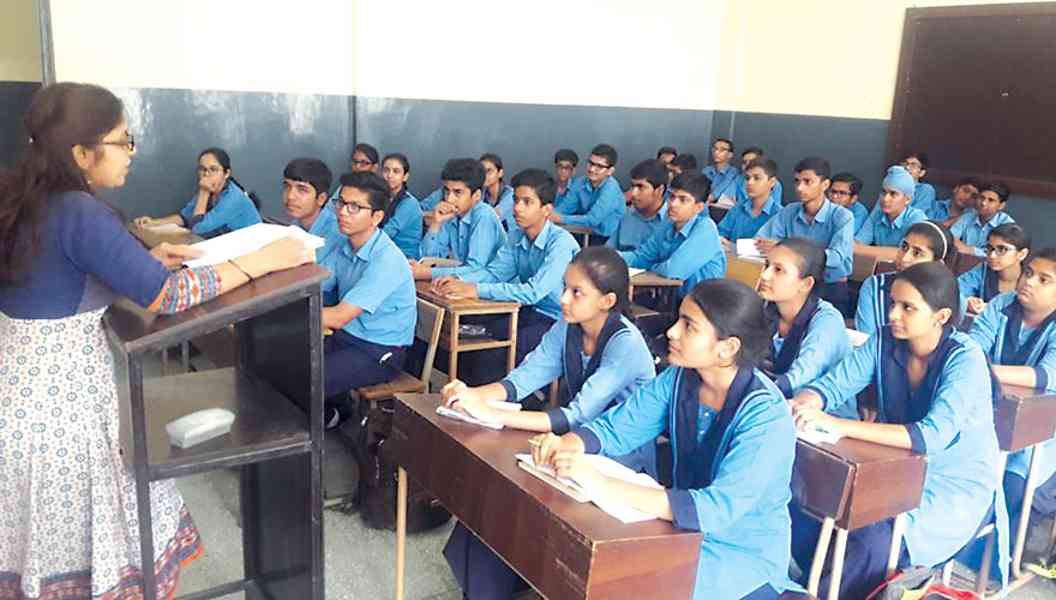 ১০ টাকা
২৫ টাকা
চারটি রাশির ১ম ও ২য় রাশির অনুপাত এবং ৩য় ও ৪র্থ রাশির অনুপাত পরস্পর সমান হলে, রাশি চারটি একটি সমানুপাত তৈরি করে। সমানুপাতের প্রত্যেক রাশিকে সমানুপাতী বলে।
ছাত্র ৫০ জন এবং ছাত্রী ২০
৪র্থ সমানুপাতের ক্ষেত্রে
২য় রাশি
৪র্থ রাশি
৩য় রাশি
১ম রাশি
মধ্যরাশি
প্রান্তীয় রাশি
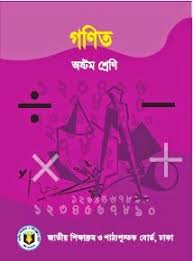 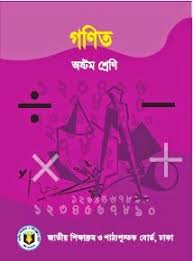 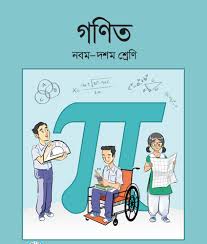 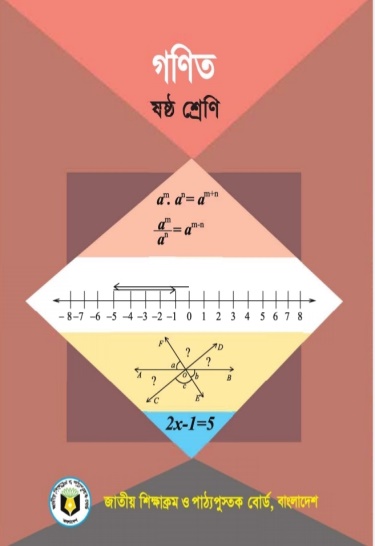 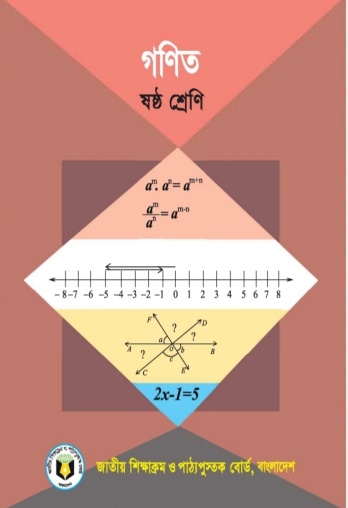 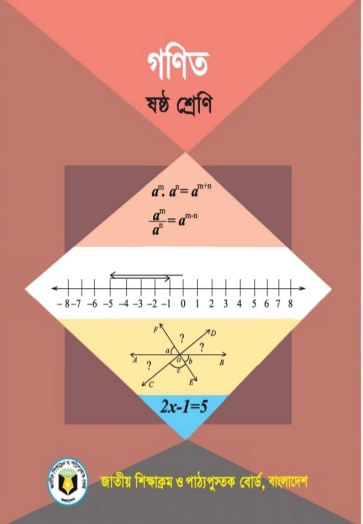 ৩য় রাশি
২য় রাশি
১ম রাশি
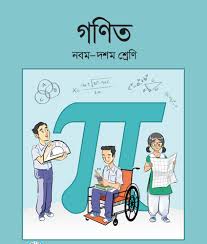 ইহাই ক্রমিক সমানুপাত
ক্রমিক সমানুপাত
তিনটি রাশির ১ম ও ২য় রাশির অনুপাত এবং ২য় ও ৩য় রাশির অনুপাত পরস্পর সমান হলে, সমানুপাতটিকে ক্রমিক সমানুপাত বলে। রাশি তিনটিকে ক্রমিক সমানুপাতী বলে।
জোড়ায় কাজ
মূল্যায়ন
বাড়ির কাজ
৭ম শ্রেণির পাঠ্য বইয়ের ২.১ অনুশীলনীর  ১নং হতে ৪নং পর্যন্ত।
সবাইকে ধন্যবাদ